Figure 4 ROC curves of the ability of N-TproBNP to predict the presence of SSc-PAH. A sensitivity of 90%, corresponds ...
Eur Heart J, Volume 27, Issue 12, June 2006, Pages 1485–1494, https://doi.org/10.1093/eurheartj/ehi891
The content of this slide may be subject to copyright: please see the slide notes for details.
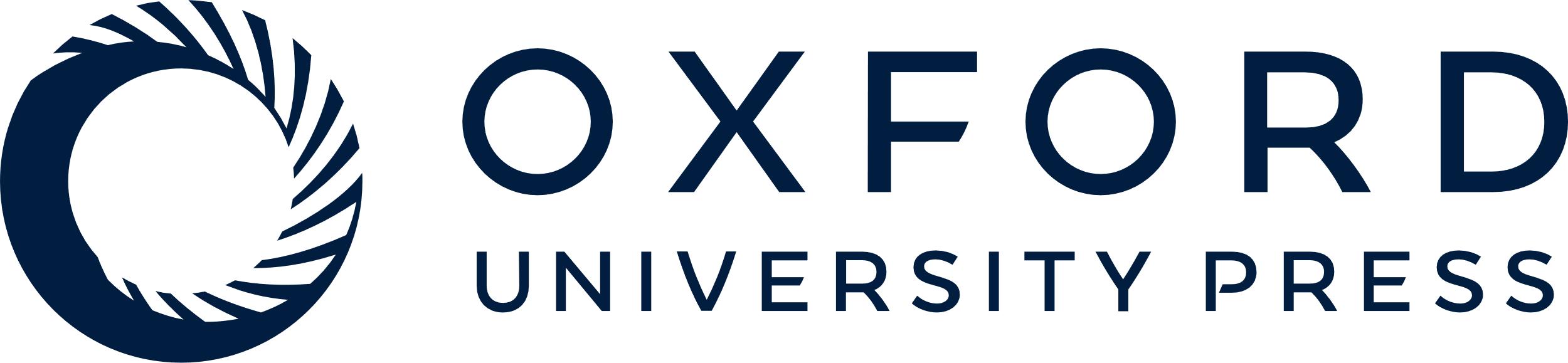 [Speaker Notes: Figure 4 ROC curves of the ability of N-TproBNP to predict the presence of SSc-PAH. A sensitivity of 90%, corresponds with a cut-off N-TproBNP of 91 pg/mL. This gives a specificity of 51% and positive and negative predictive values of 75%, respectively.


Unless provided in the caption above, the following copyright applies to the content of this slide: © The European Society of Cardiology 2006. All rights reserved. For Permissions, please e-mail: journals.permissions@oxfordjournals.org]